Three Ages of Development
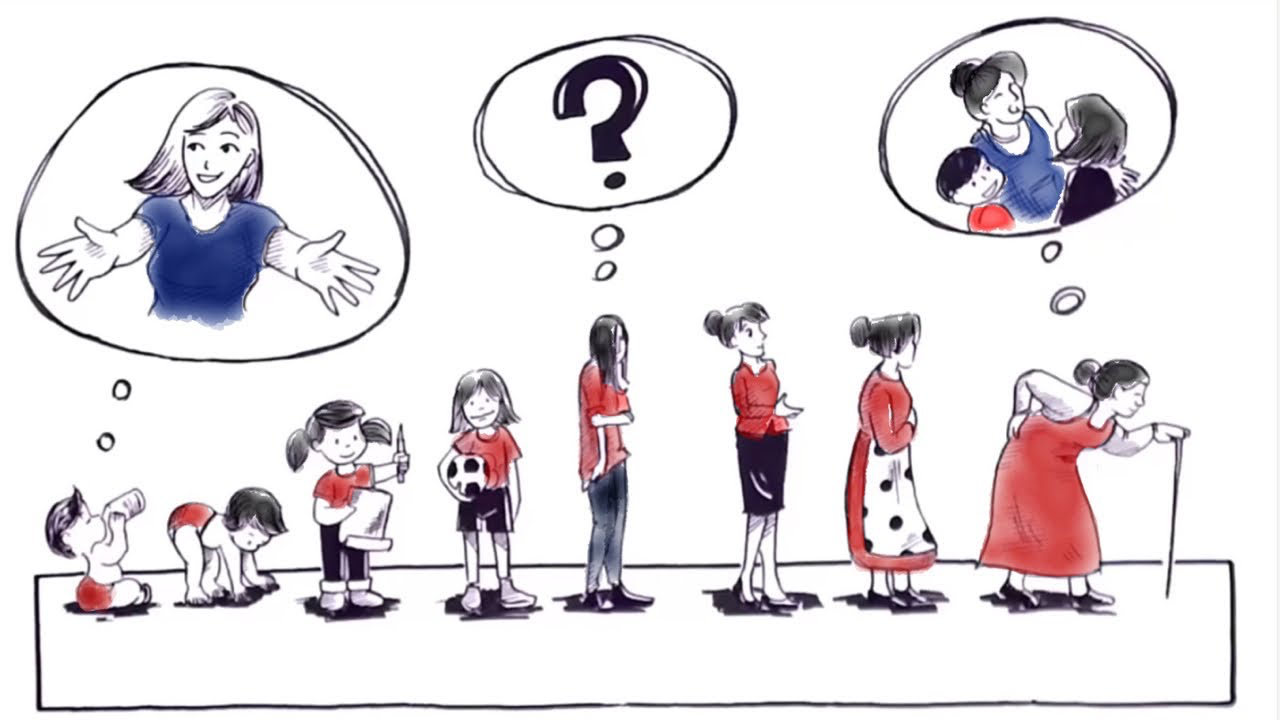 Emily McGuire
Psychosocial Theory
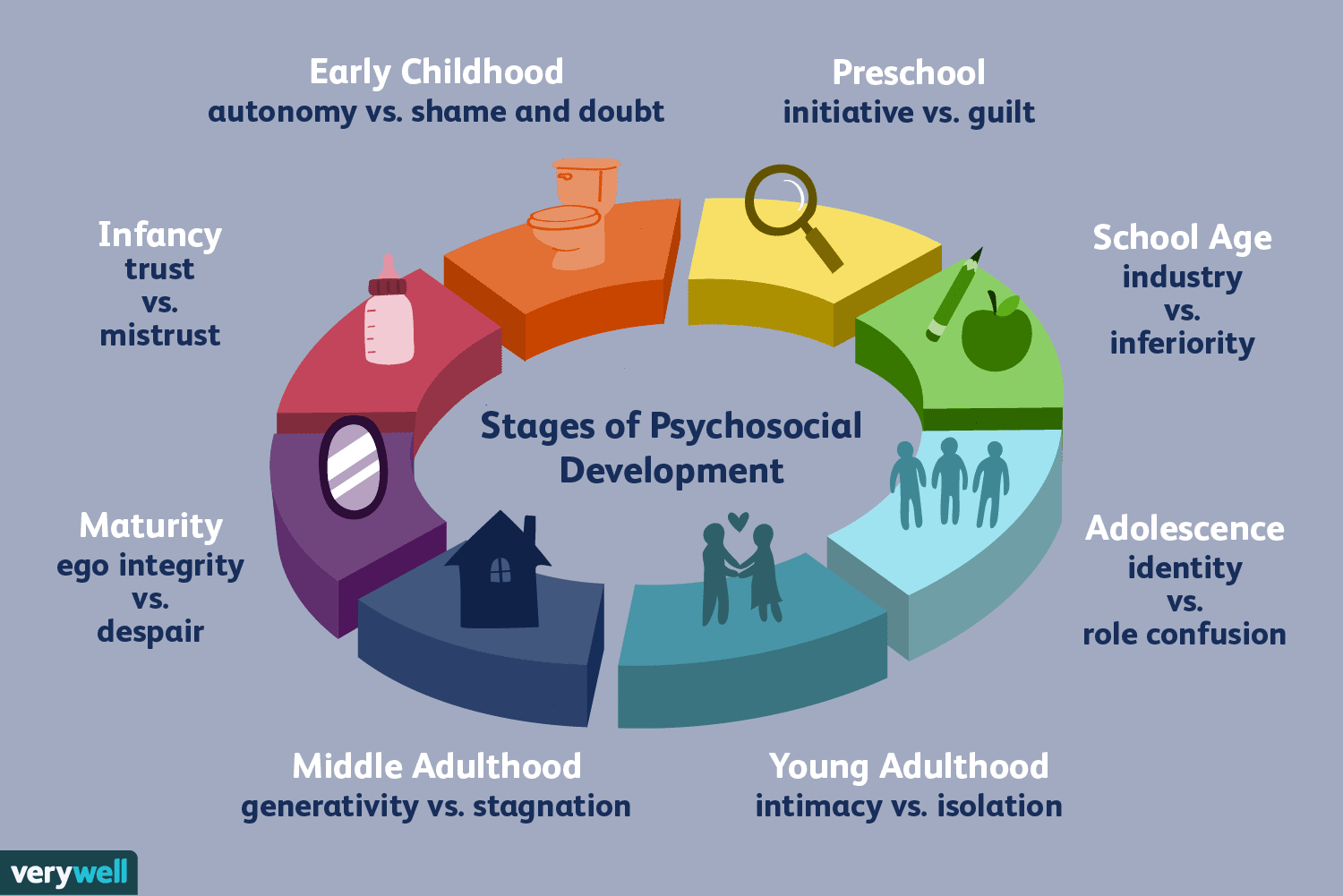 - Erik Erikson 
- 8 Stages
- Each stage builds on the previous stage and affects all future stages
Interviews
Moni
Age 6
First grade
Met on mission trip
AB
 Age 13
 Eighth grade
 Cousin
EE 
 Age 18
 College freshman 
 Friend
Moni
- Trust versus Mistrust 
-  Initiative versus Guilt
- Industry versus Inferiority
AB
- Industry versus Inferiority 
- Identity versus Role Confusion
- Intimacy versus Isolation
EE
- Identity versus Role Confusion
- Intimacy versus Isolation
- Generativity versus Stagnation
Helpful Questions
- Do you get rewarded when you do well in school?
- What do you want to be when you grow up?
- Do you have a crush or a boyfriend/girlfriend? 
- Do you have a large friend group, or do you mainly stay by yourself and sometimes a few other people?
Final Discussion
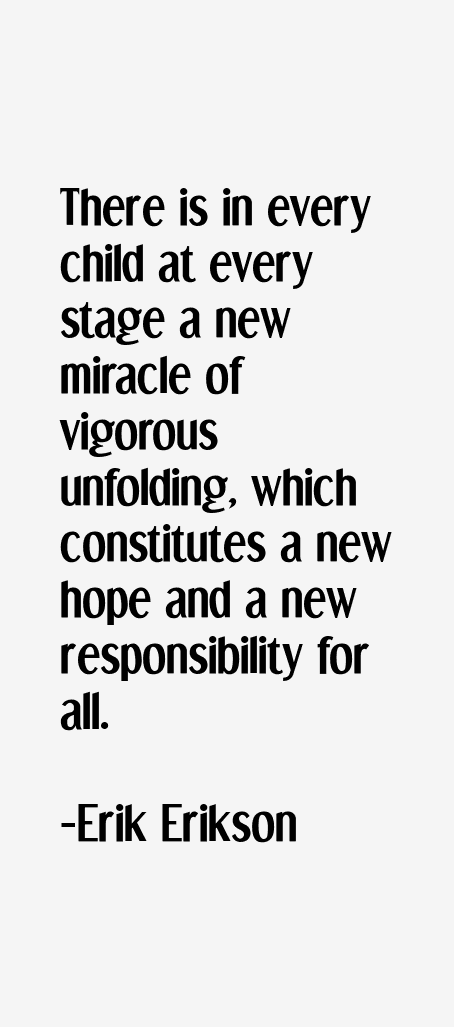 - One of several theories 
- Future layout 
- Recommendation 
 - Large Impact
Questions or Comments
References
- Cherry, Kendra. “Understanding Erikson's Stages of Psychosocial Development.” Verywell Mind, Verywell Mind, 5 Sept. 2019, https://www.verywellmind.com/erik-eriksons-stages-of-psychosocial-development-2795740.
- Levine, L. E., & Munsch, J. (2017). Child Development: An Active Learning Approach(3rded.). California: Sage.